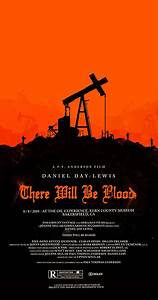 There Will be Blood (2007)
Dr. gregg wilkerson
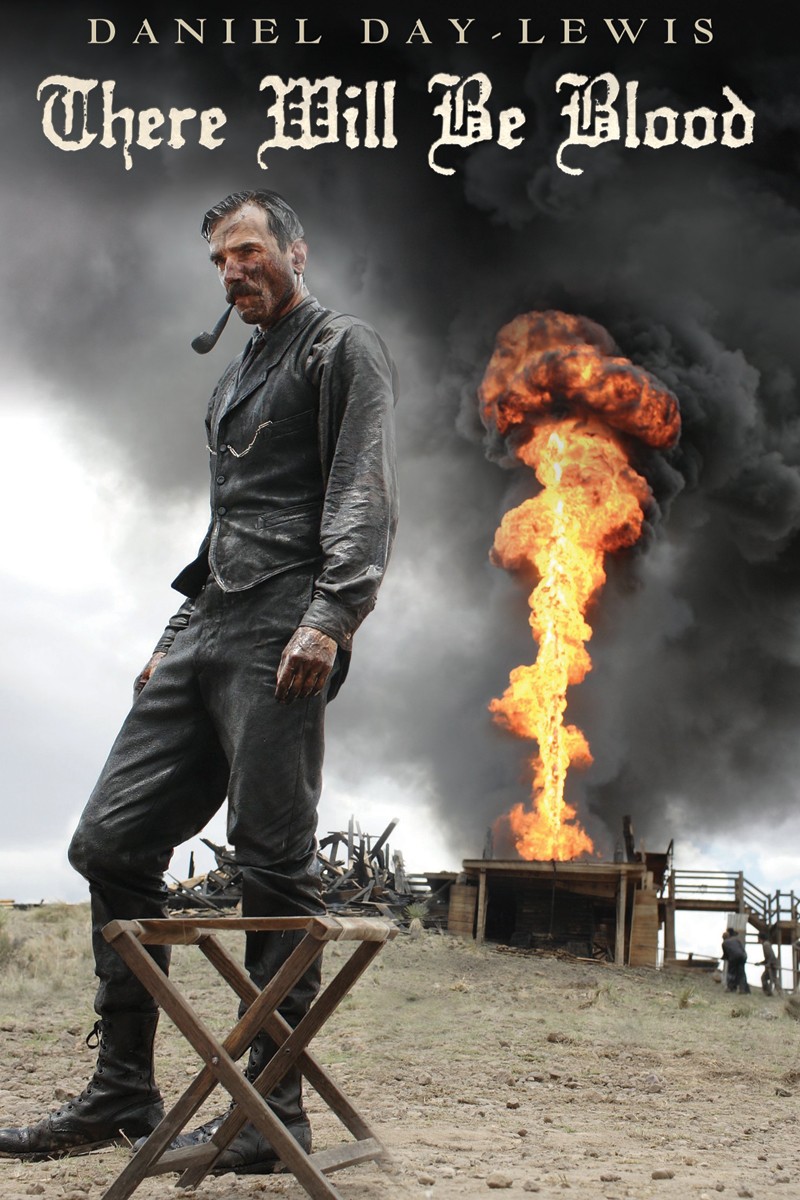 TRAILER
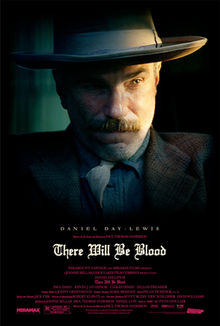 WATCH IT!
Nominated for 8 Oscars
Best Actor
Best Cinematography
Location
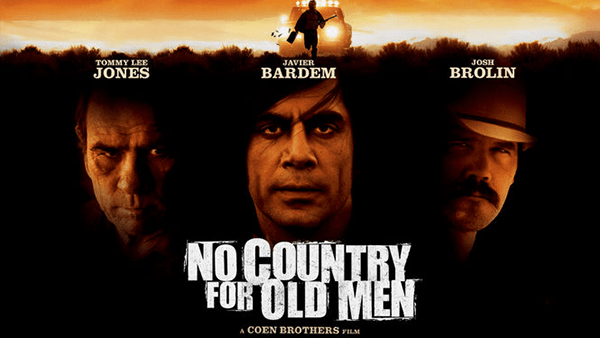 It was filmed in the same area of Texas used by “No Country for Old Men”
3 Academy Awards
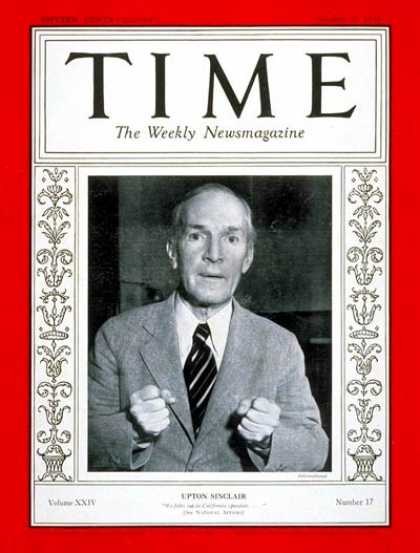 Novel
Loosely based on the novel Oil! by Upton Sinclair
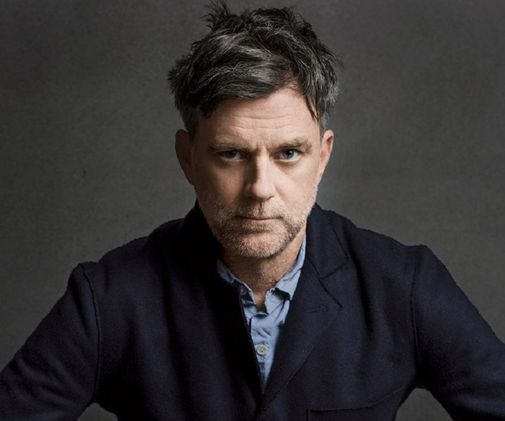 Director and Writer
Paul Thomas Anderson
(Punch Drunk Love, Boggie Nights, Inherent Vice)
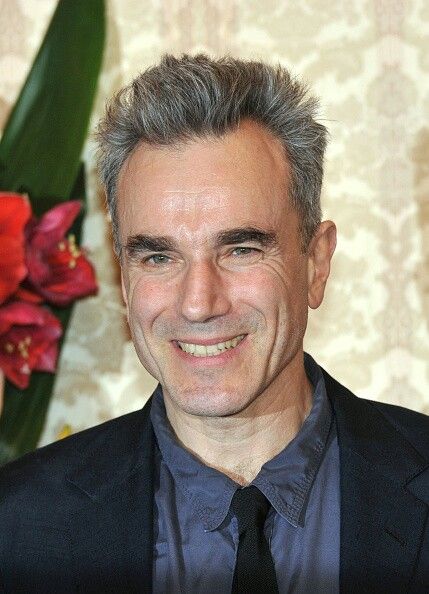 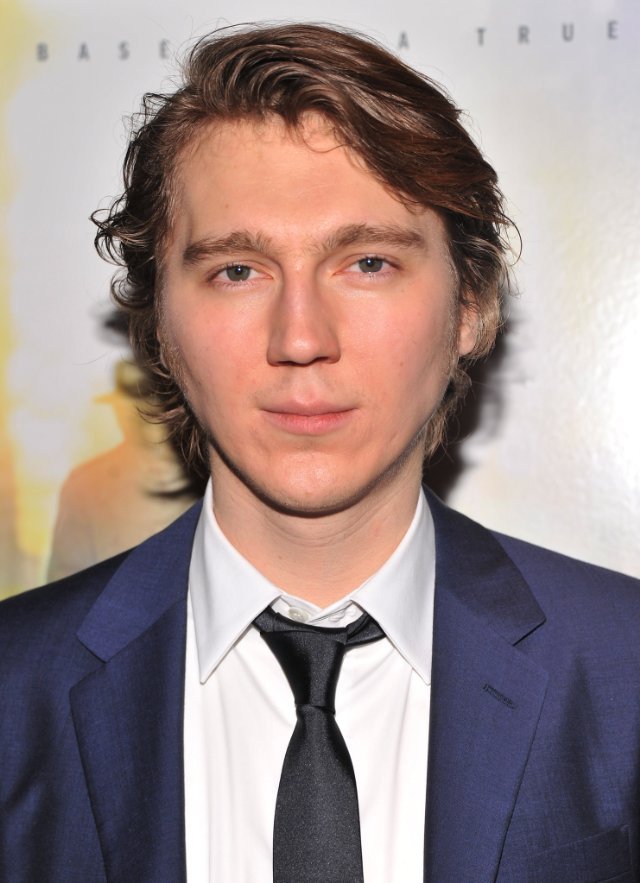 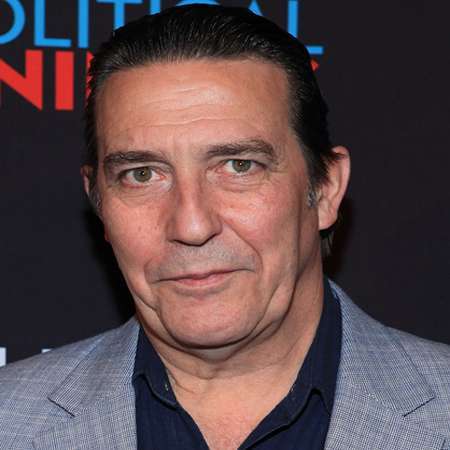 Daniel Day-Lewis, (Last of the Mohicans, Lincoln, Gangs of New York)
Paul Dano, (Little Miss Sunshine, 12 Years a Slave, Love and Mercy)
Ciarán Hinds (Women in Black, Harry Potter and the Death Hallows:  Part 2, Tinker Tailor Soldier Spy, Rome)
The Miner, 1898
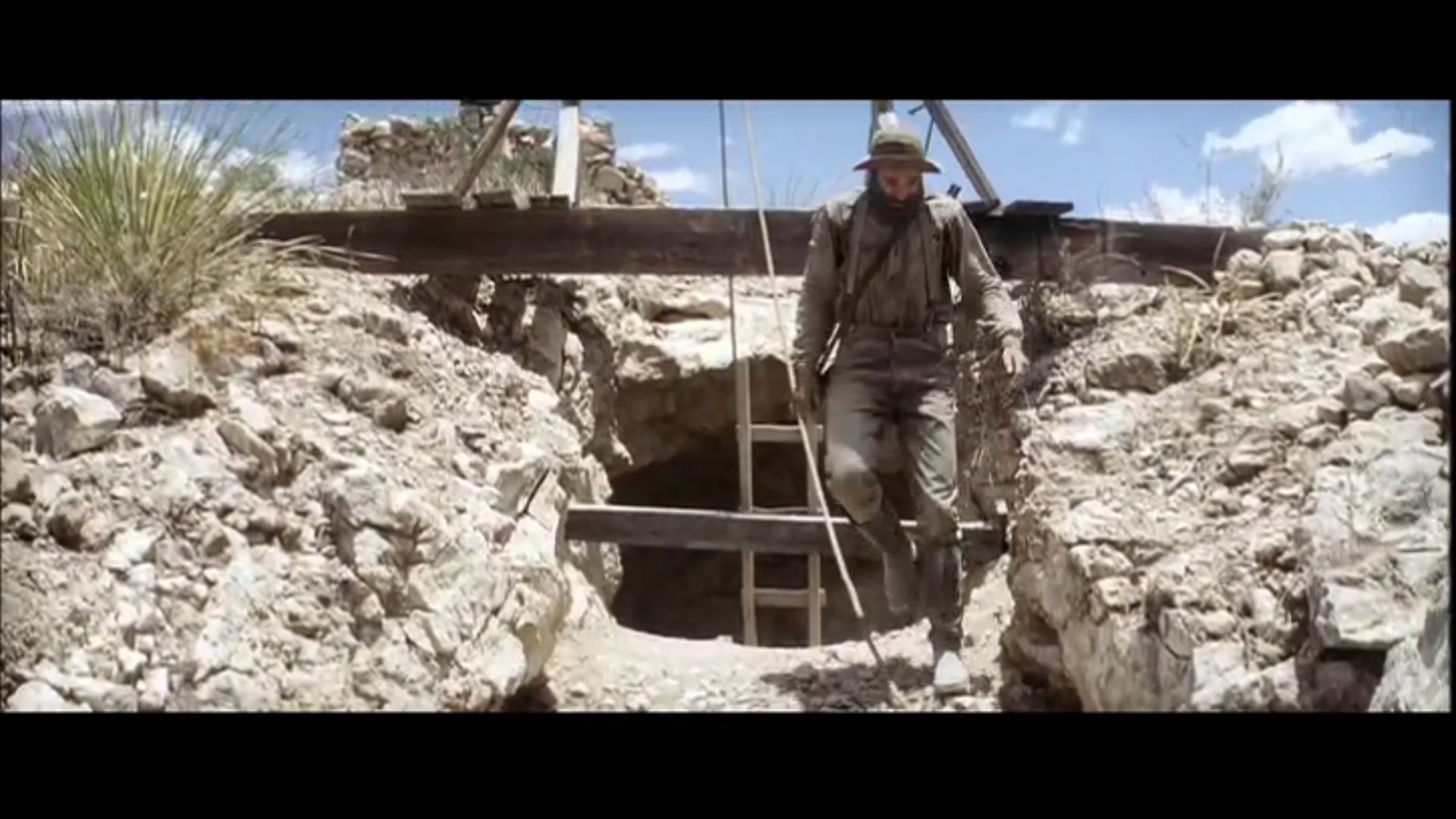 Pick work
Black Powder and fuse
Hint: Remove tools first, then get tools!
Don't mine by yourself
“There she is”
WATCH IT!
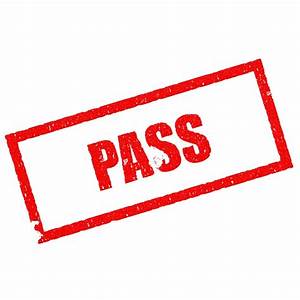 Not the way you blast
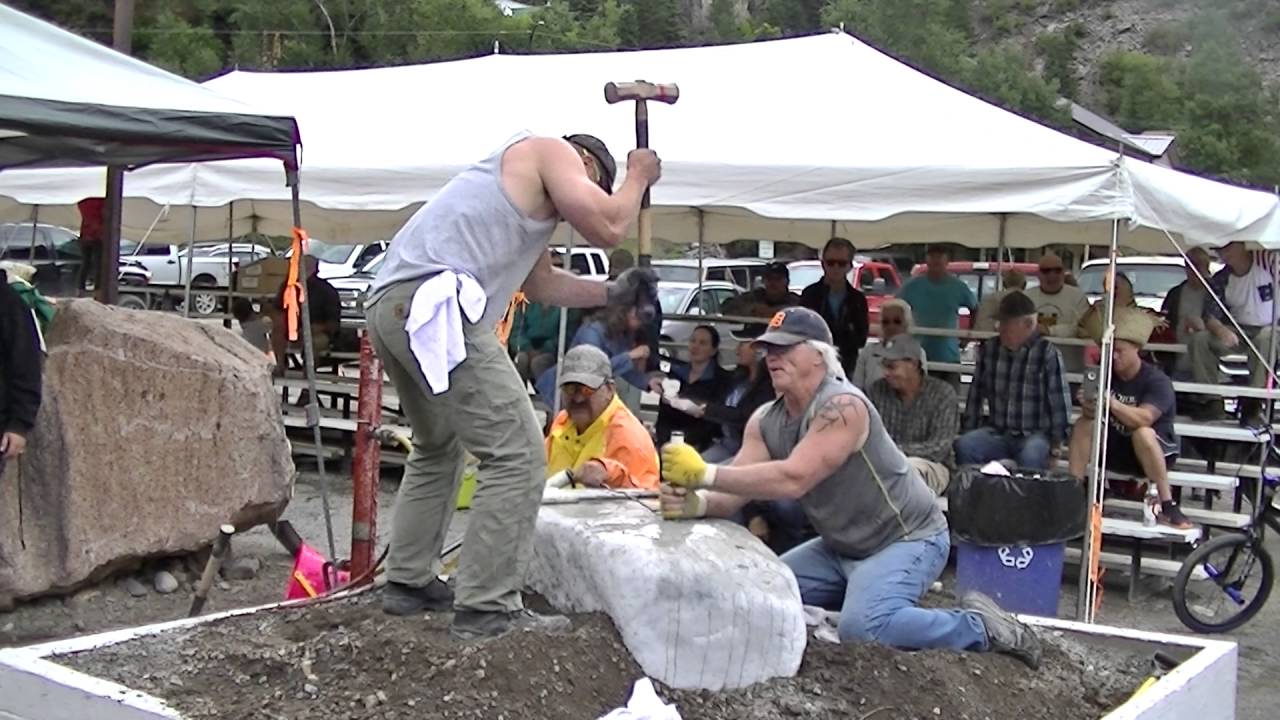 Make hole
Single or Double “Jack”
Rotate bit
WATCH IT!
Melting the Ore
3 oz per ton at $1.14 per ounce
Crush
Put in furnace
WATCH IT!
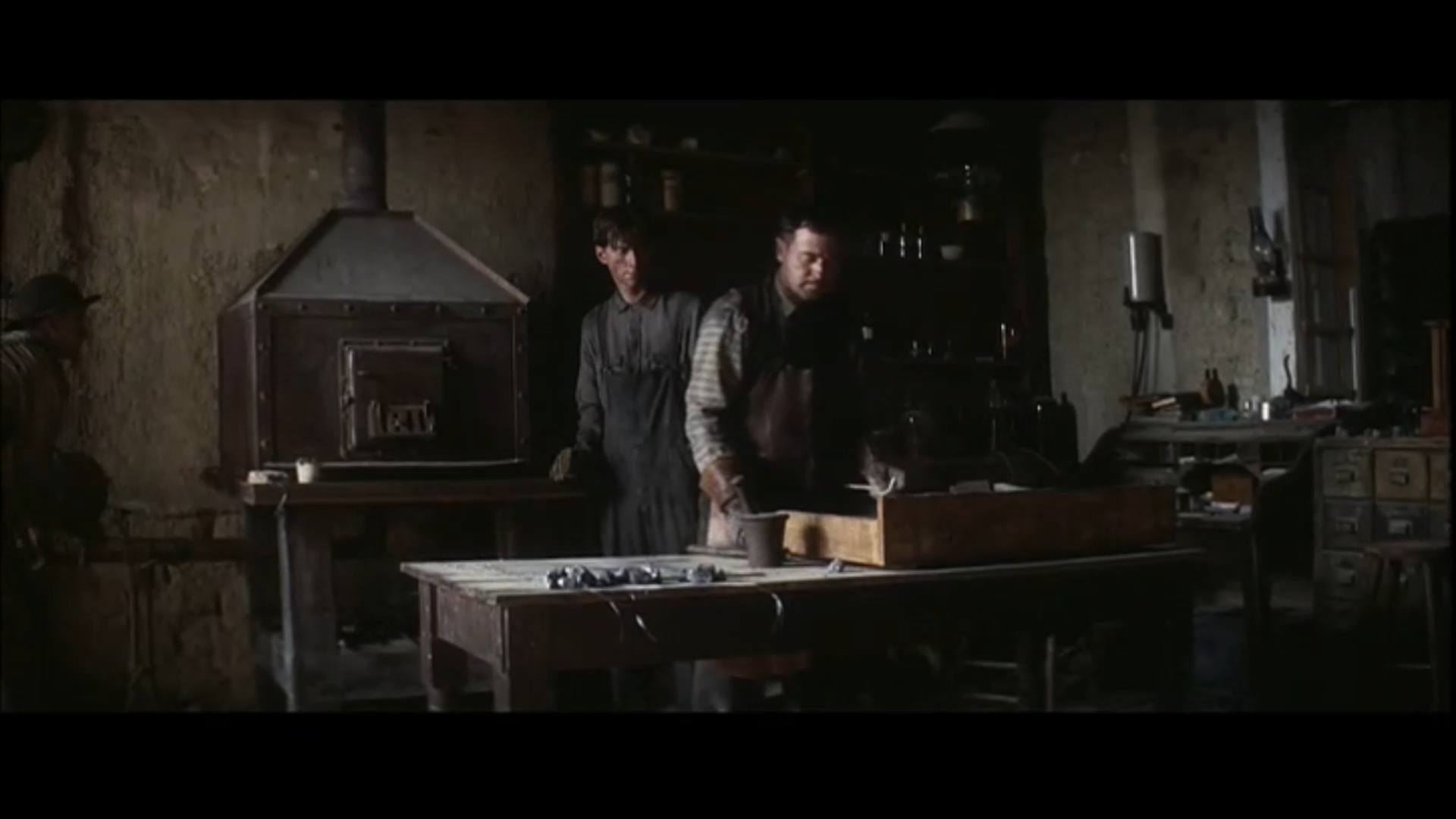 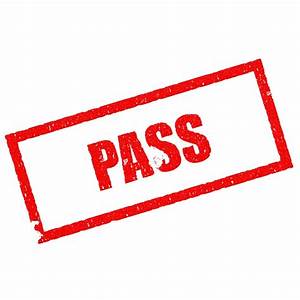 The Oilman, 1902
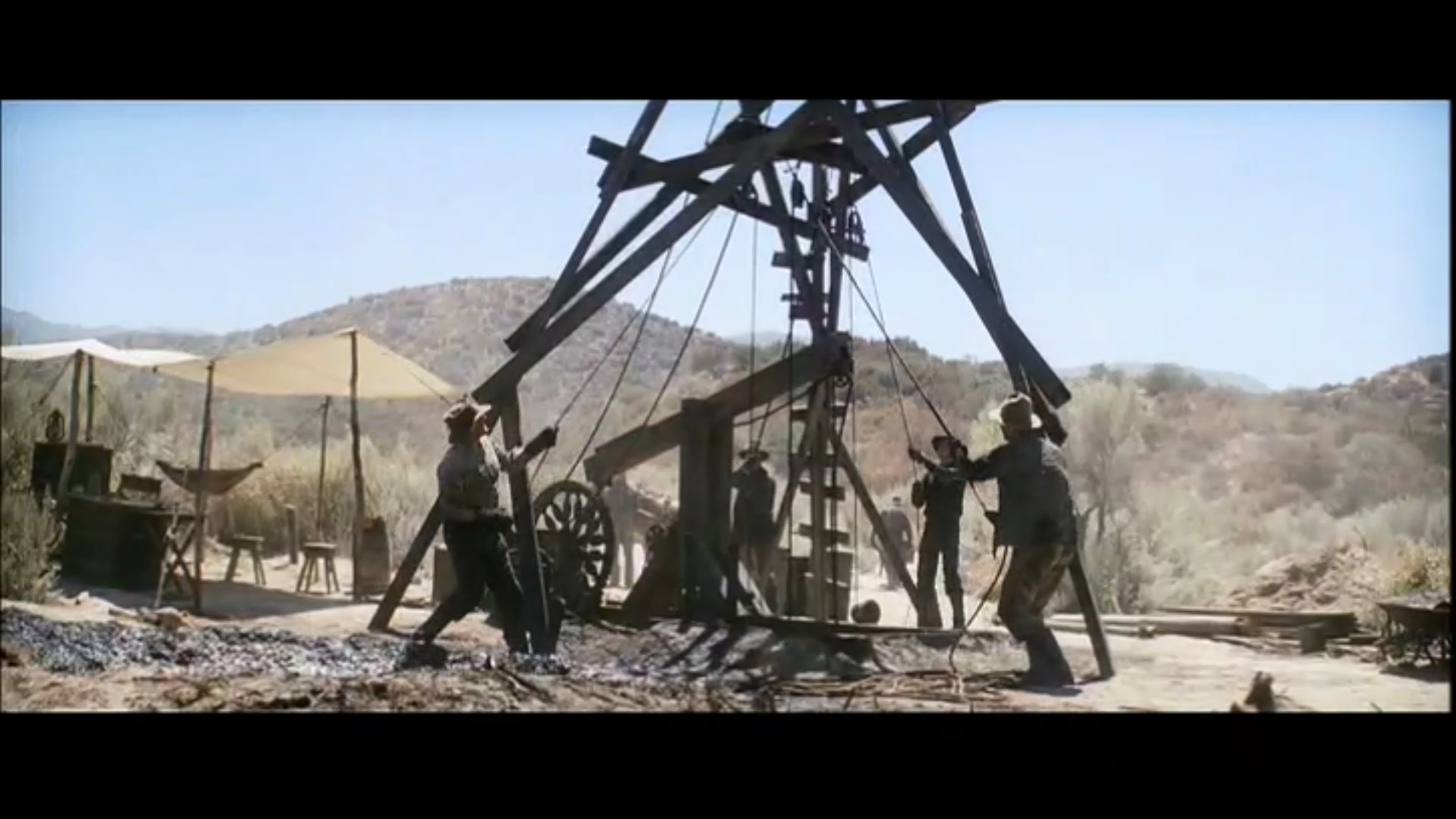 Crude Cable Tool
Mine Shaft
Drop a heavy iron spear
Baby on board
Hand buckets to oil sump
WATCH IT!
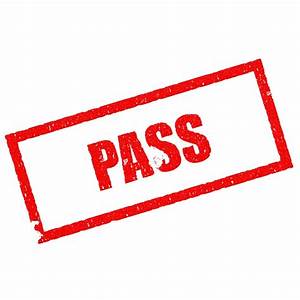 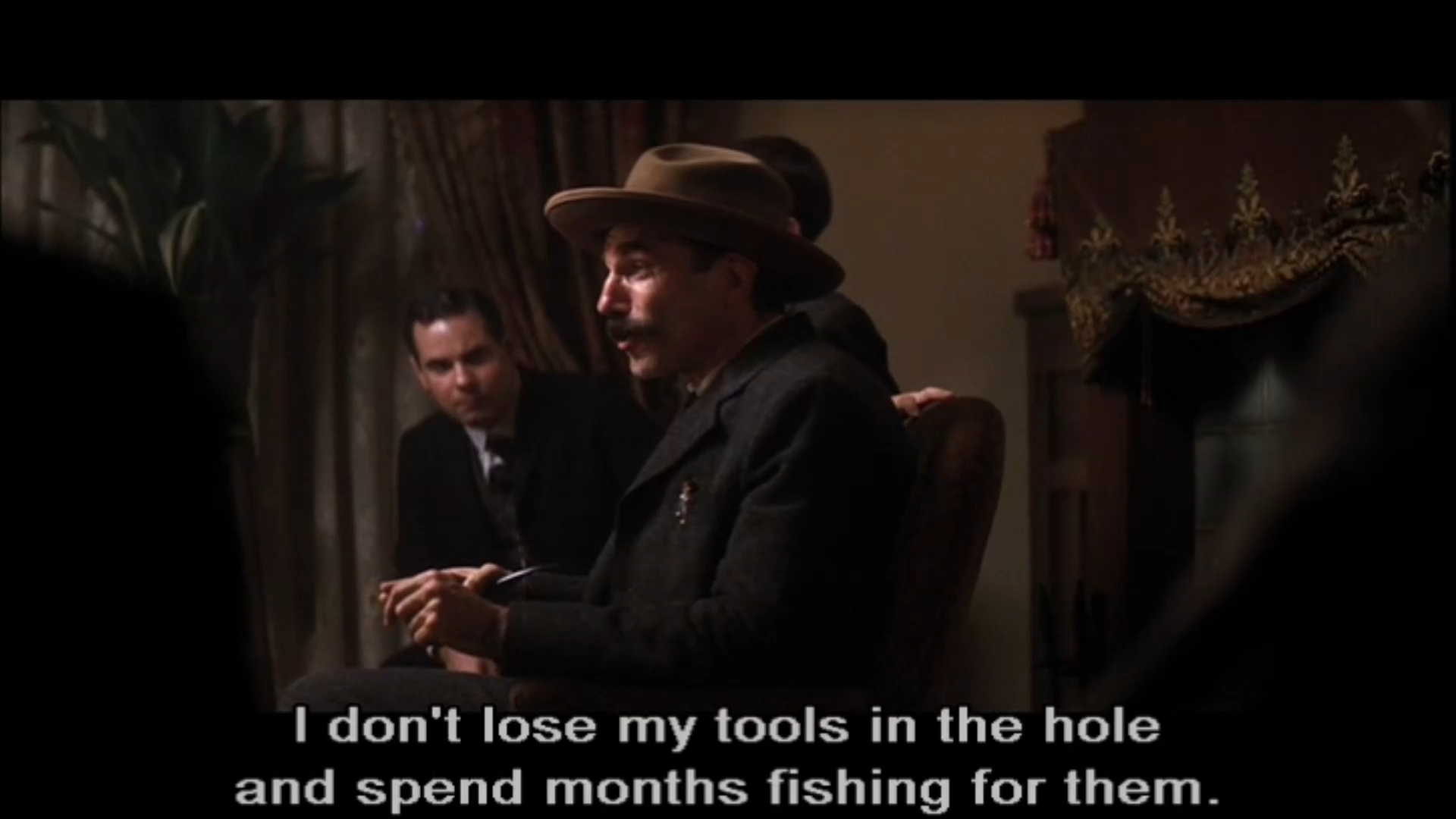 The Oil Business, 1911
Oilmen vs Speculators
Coyote Hills, California
Fishing for tools
Botched cement job to keep water out
Lumber for derricks
WATCH IT!
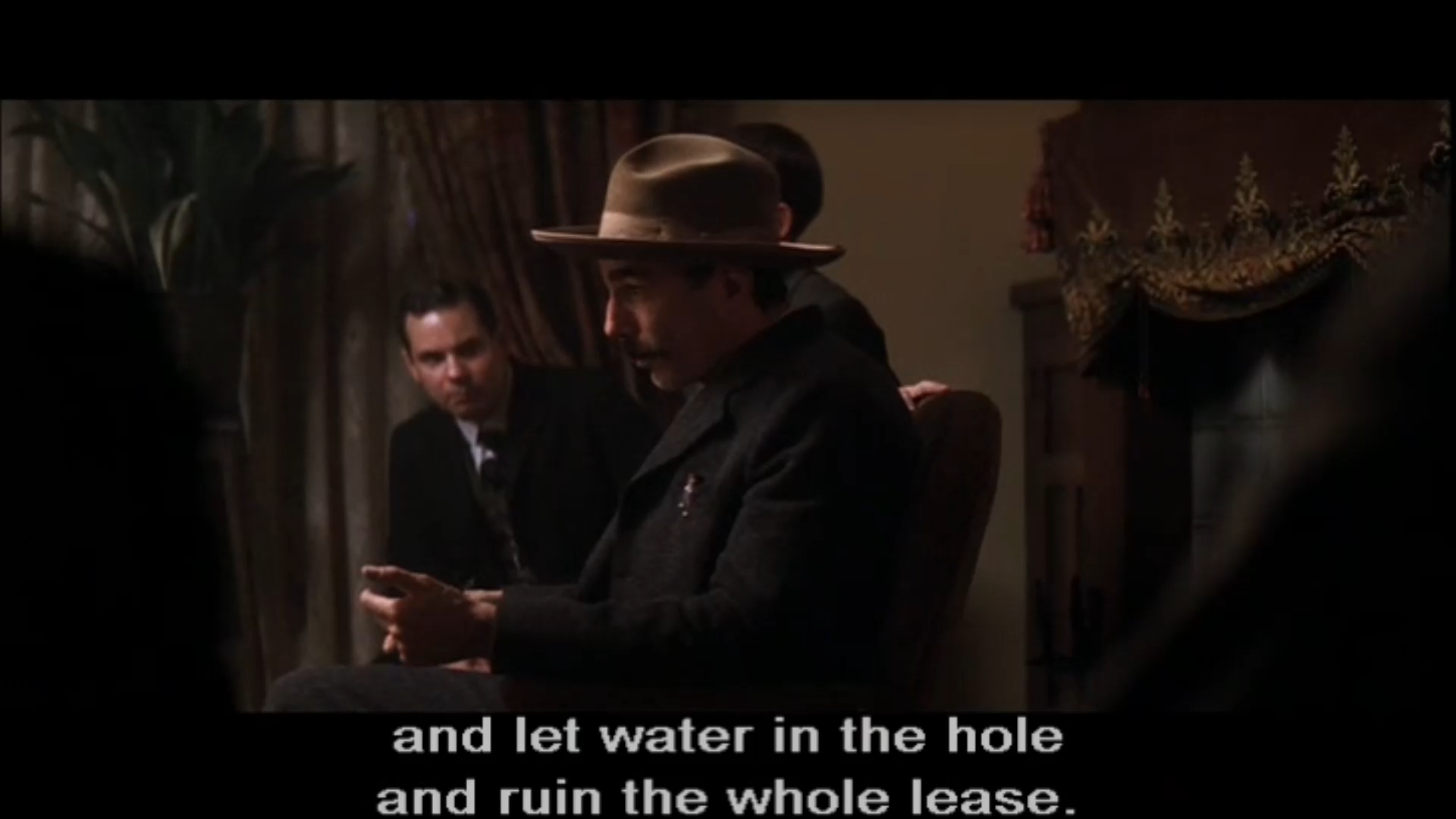 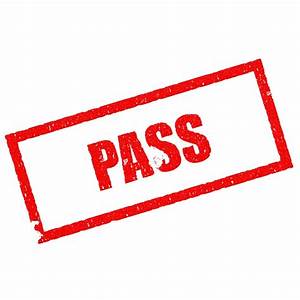 West Coyote Hills
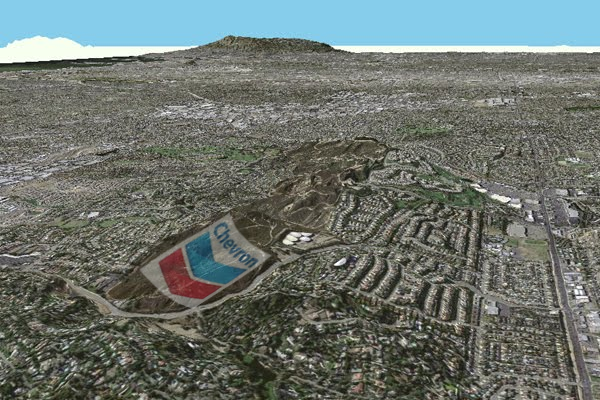 Orange County, California
1870’s discovery
1890’s a major oil field
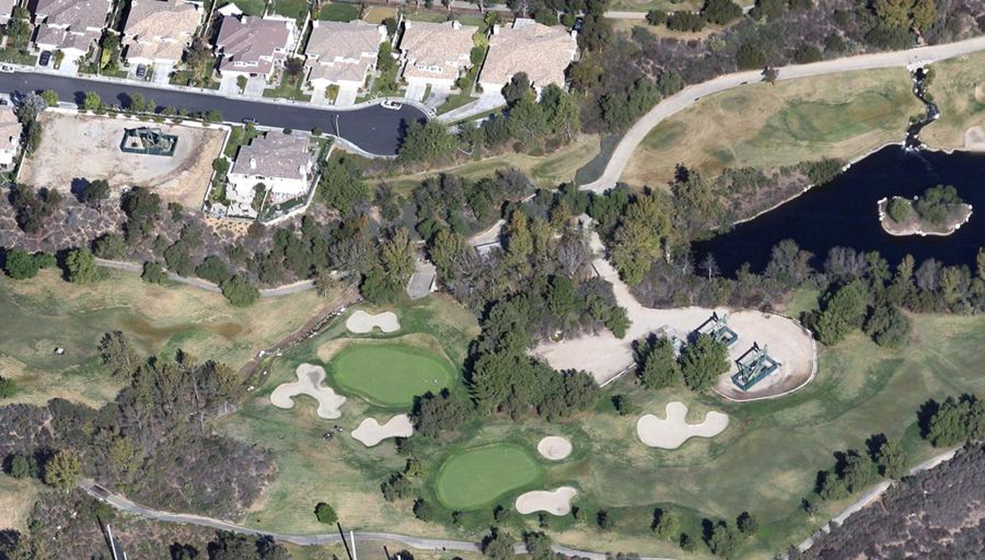 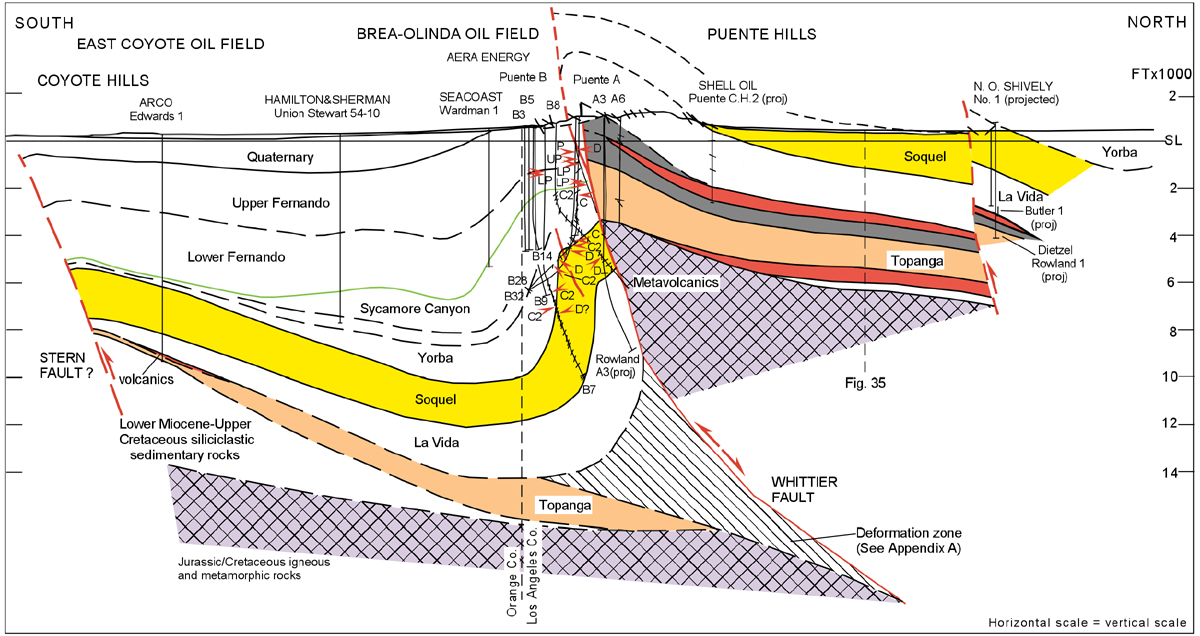 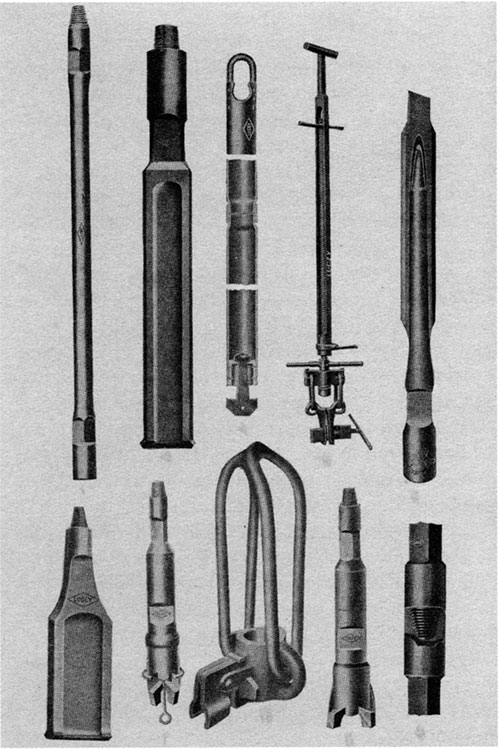 Fishing tools
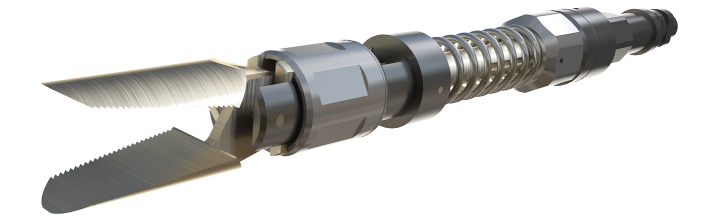 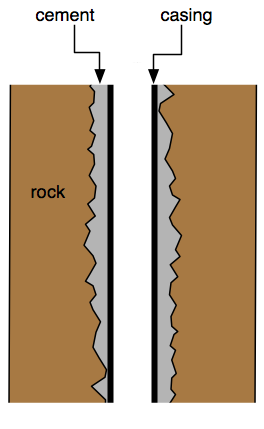 Cementing oil wells
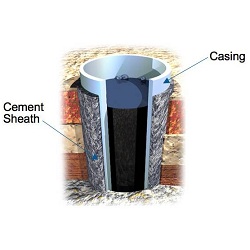 VIDEO
Cementing: Deepwater Horizon Blowout
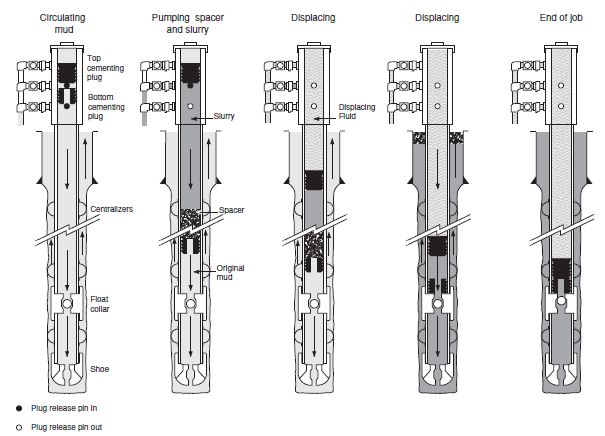 First Cement Job in California
Lompoc Oil Field
Distance and Money
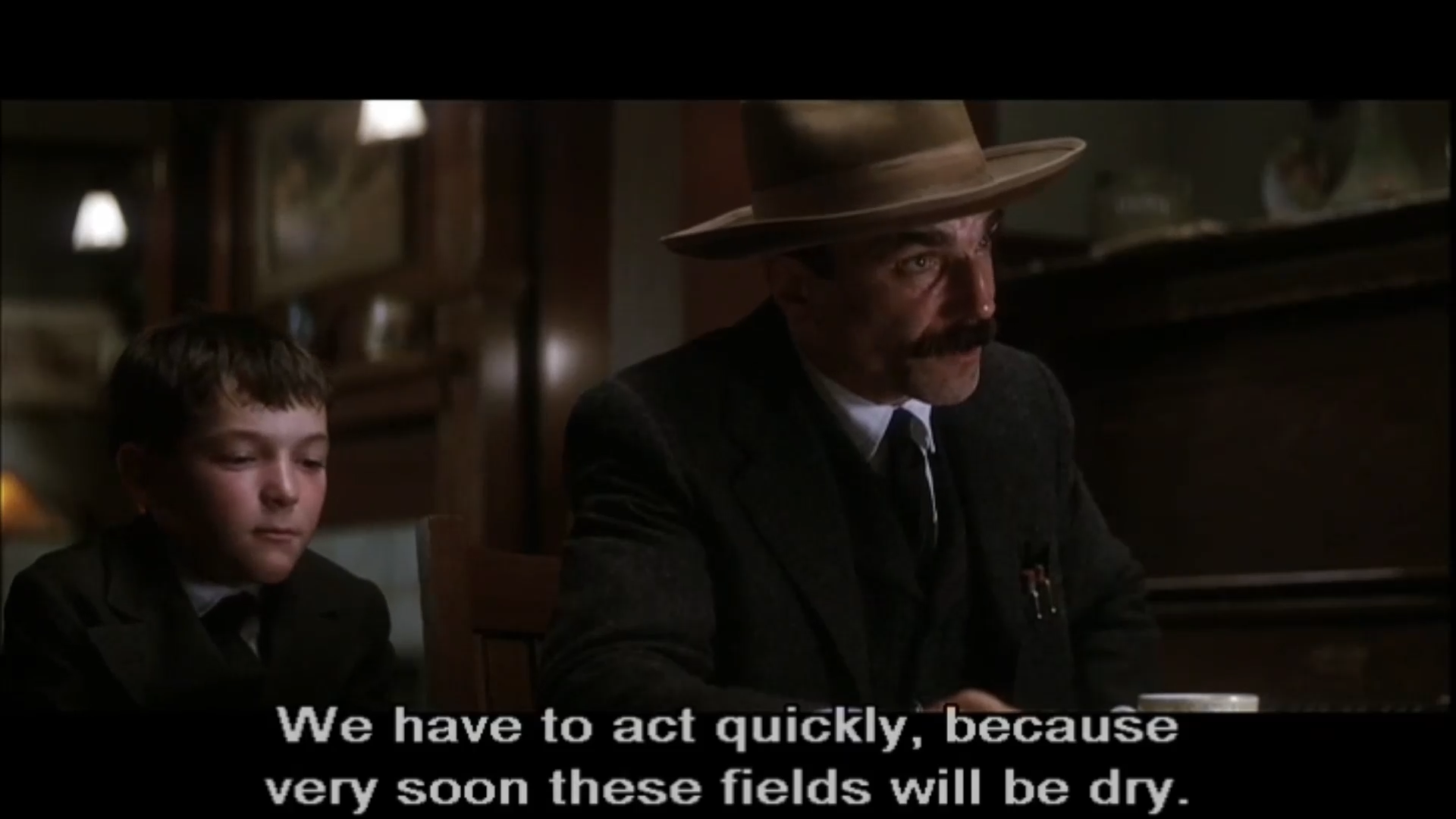 Further from discovery
Deeper, harder to reach
1/6th royalty
“We have to act quickly because very soon these fields will be dry”
WATCH IT!
Seeps clue to oil fields
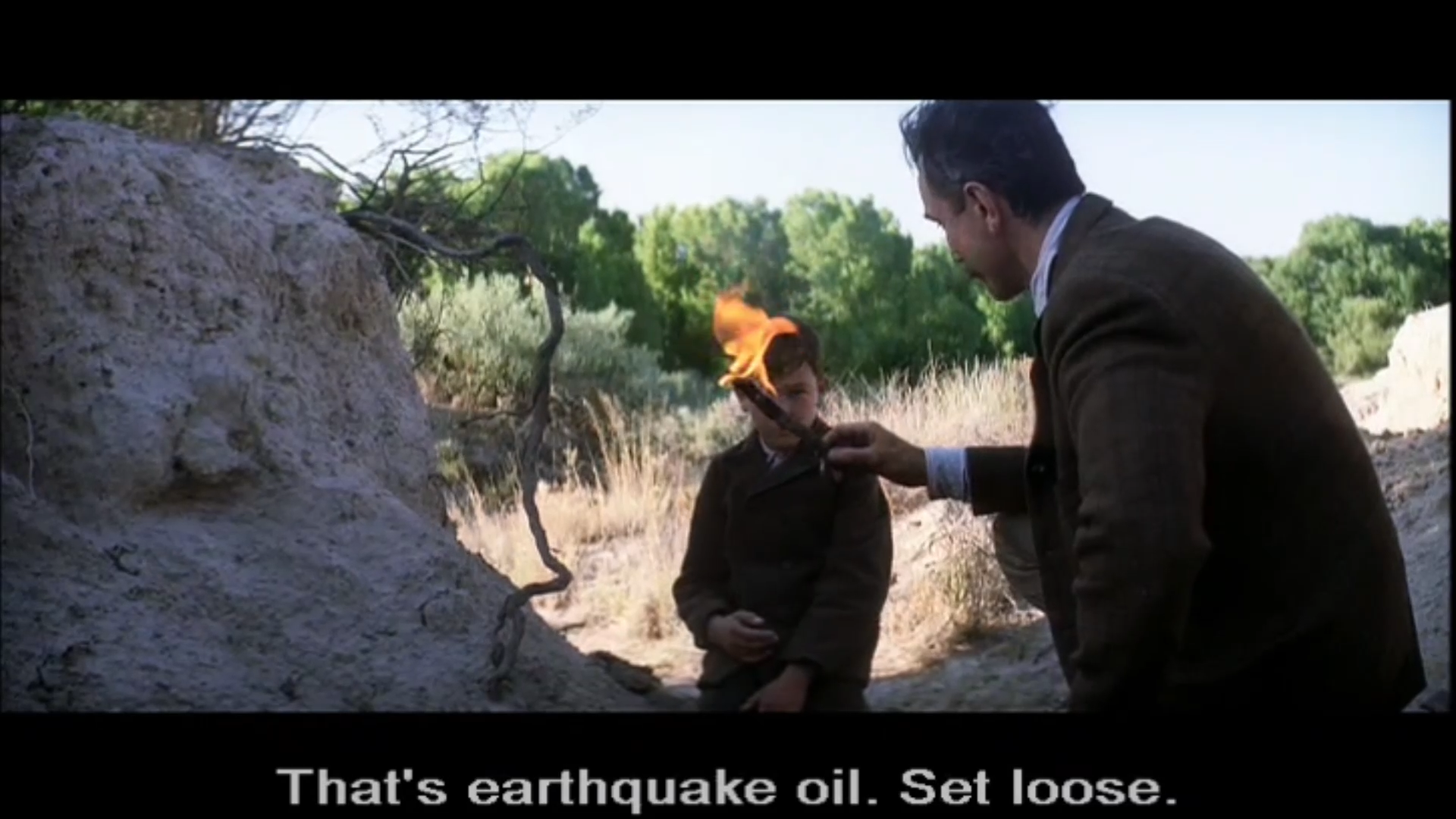 Look a my shoe!
Oil Seeps
Test with match
Earthquake oil, set loose
Shipping costs
Oil Prices vs Quail Prices
WATCH IT!
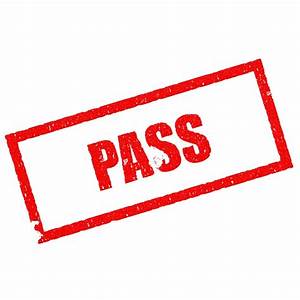 Oil Seeps
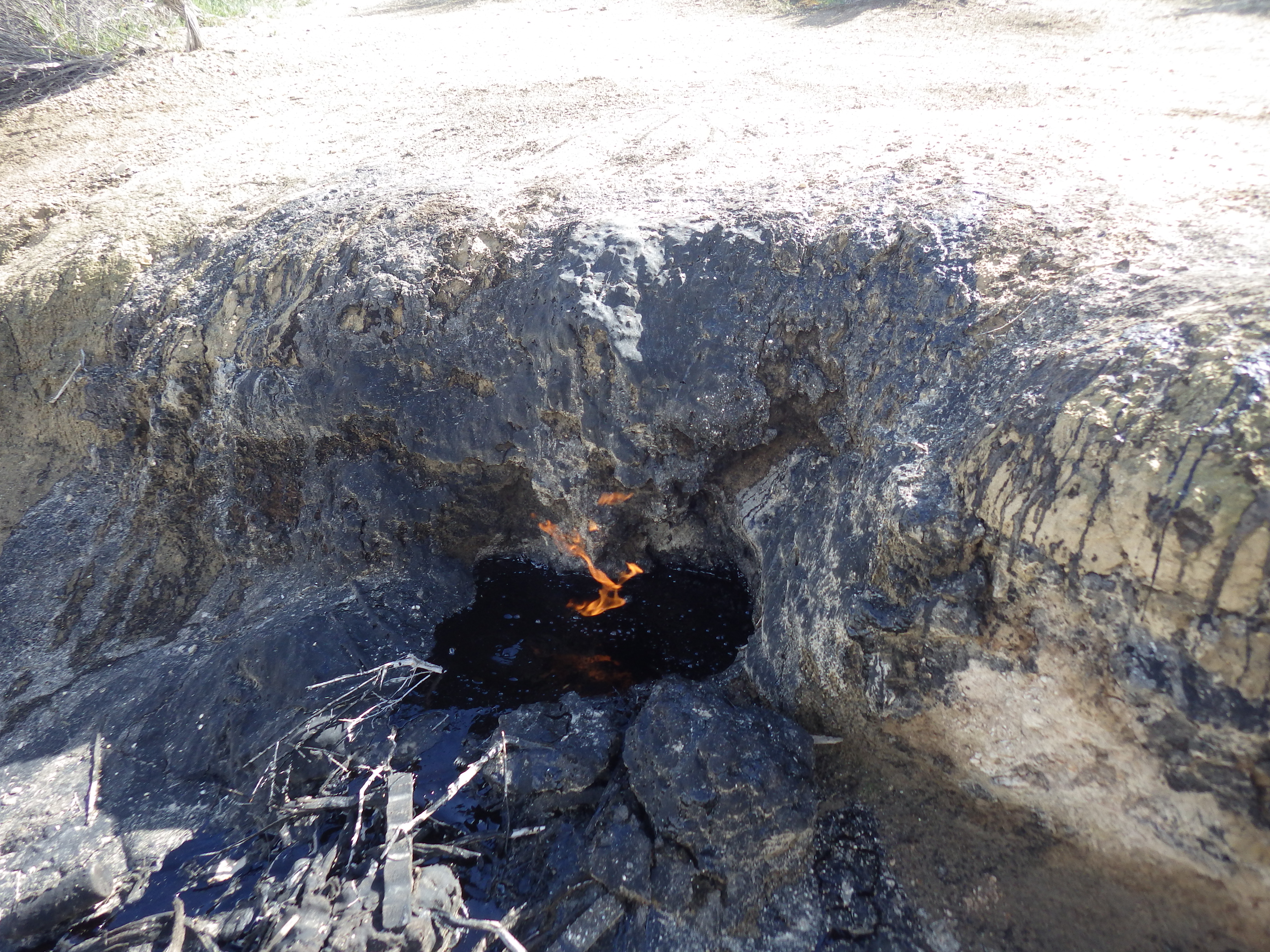 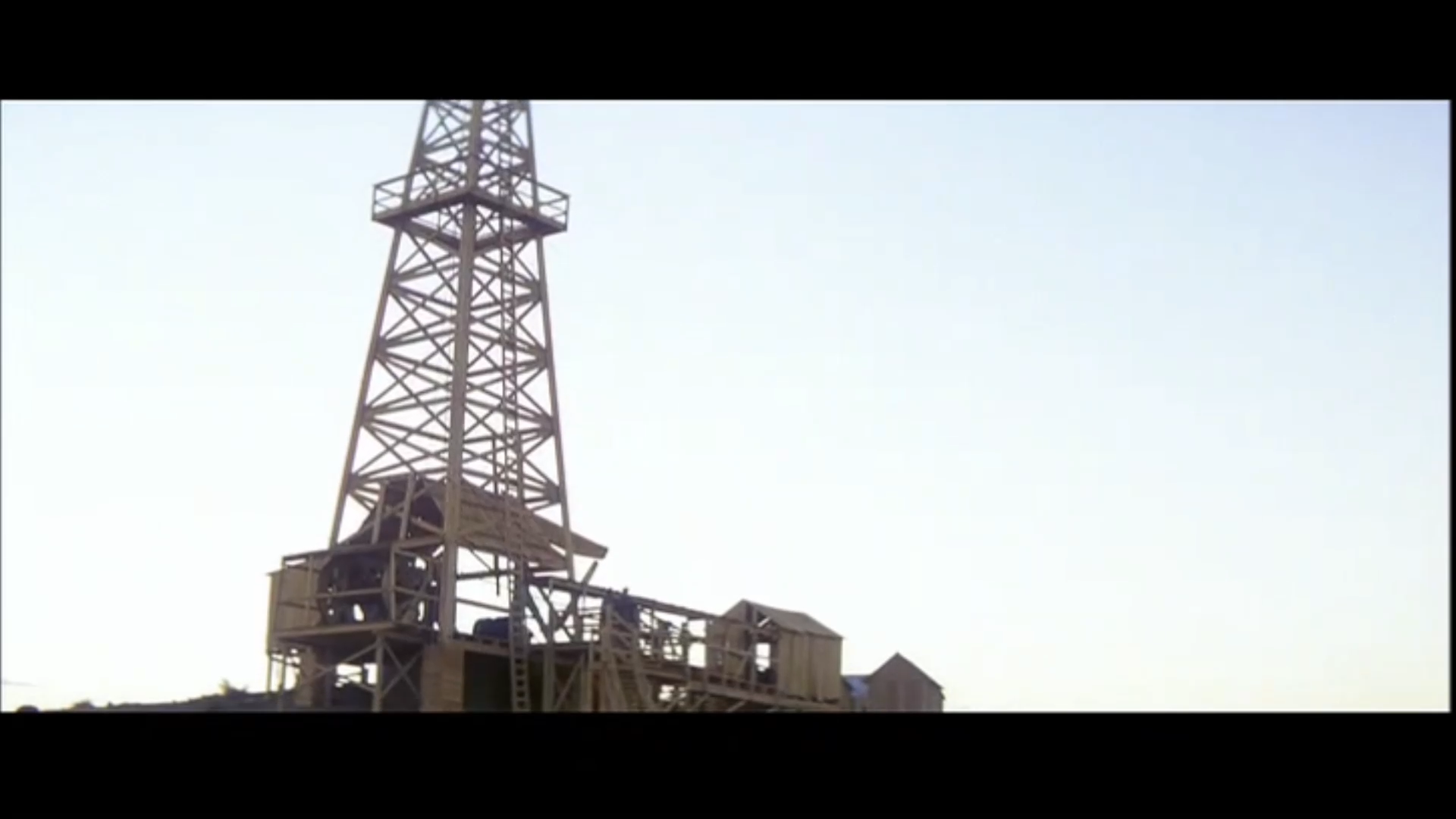 Oil Well Drilling
Wooden derrick
Cable tool
WATCH IT!
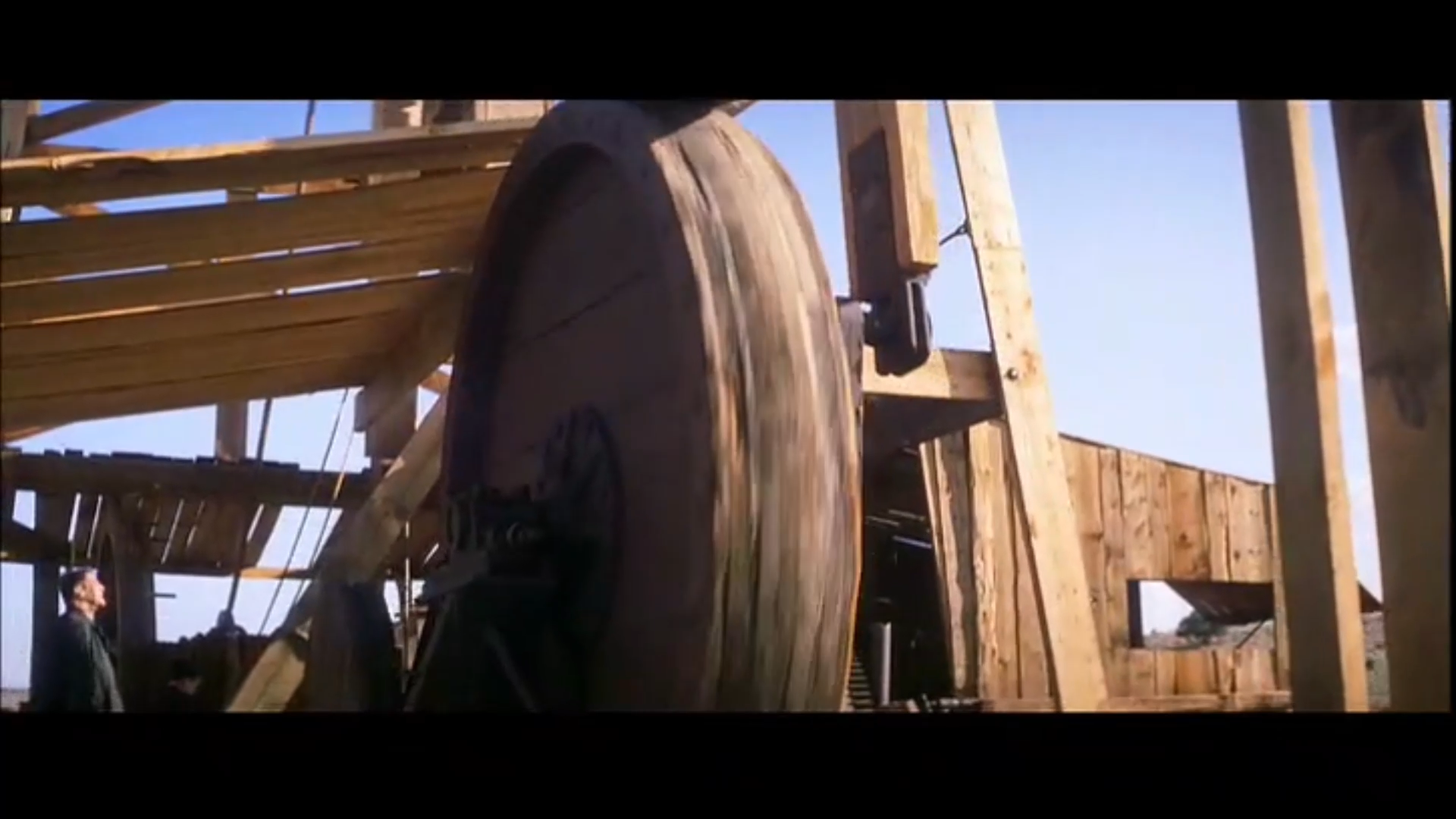 Lost a Man down the well
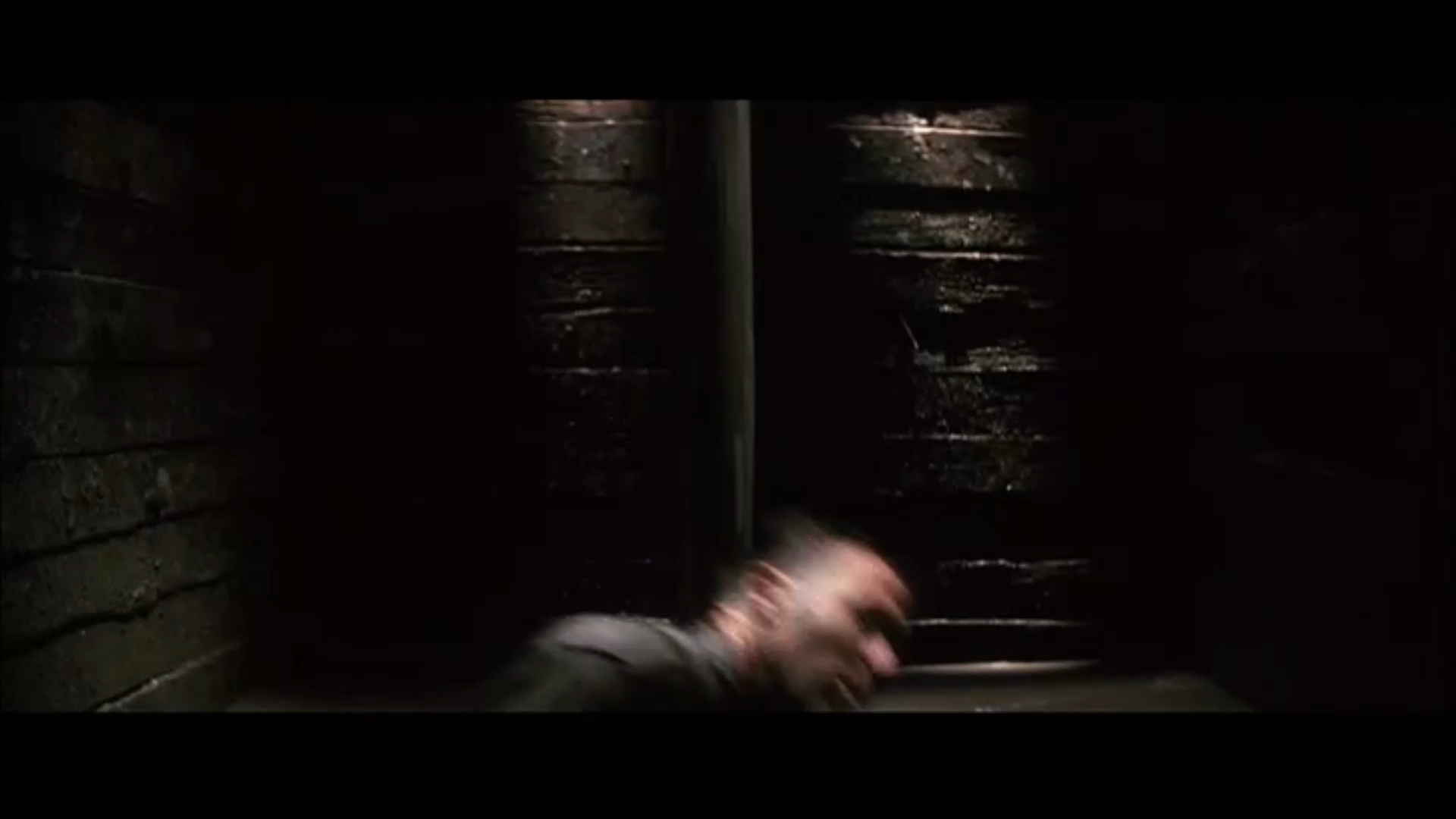 No OSHA
No Hard Hat
WATCH IT!
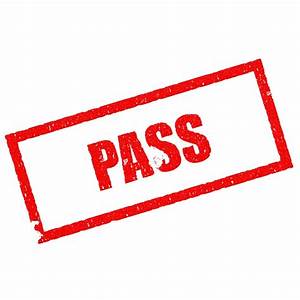 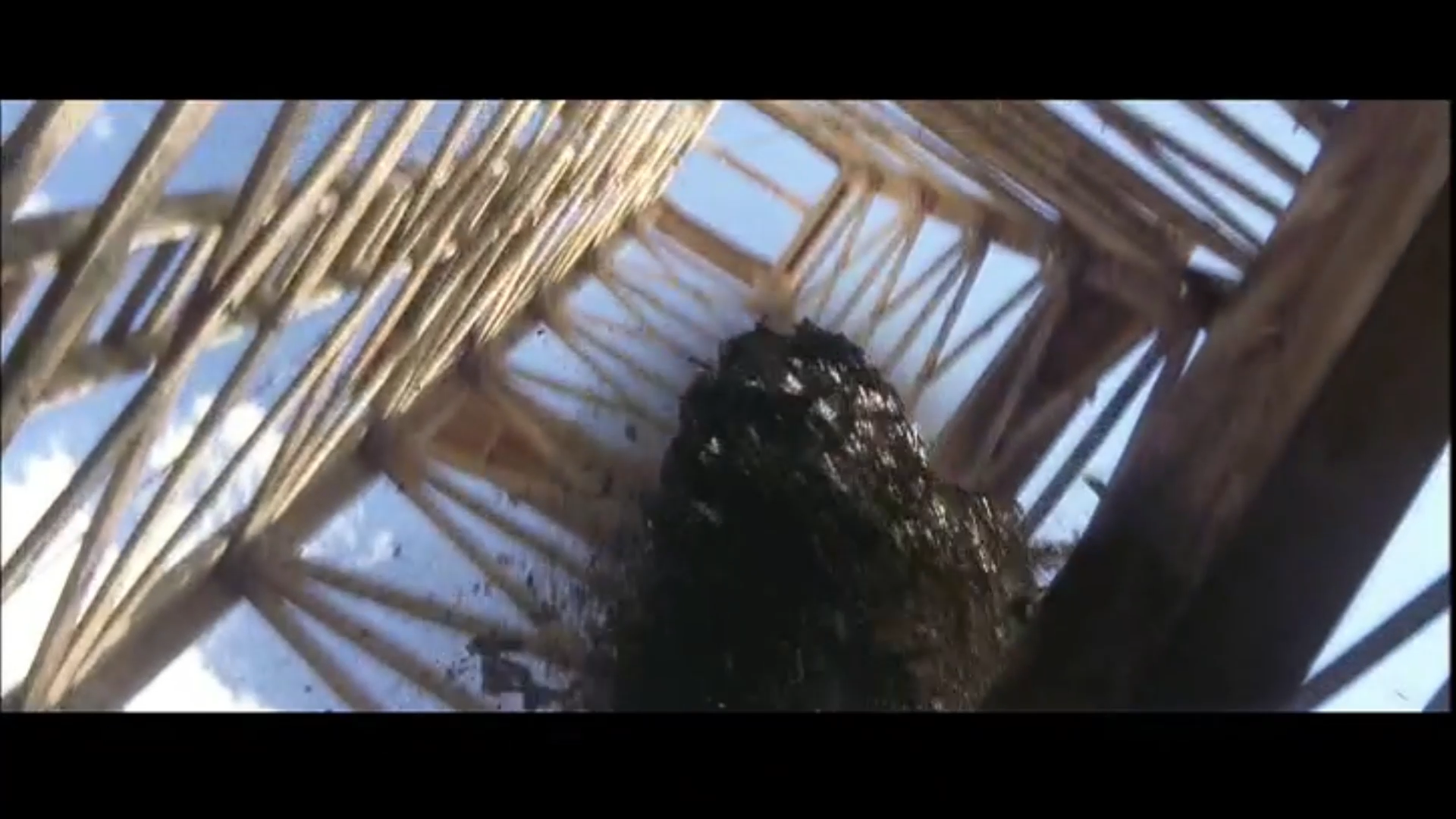 Gas, Oil, Fire
Lights Out!
Gas, then oil
No blow out preventers!
WATCH IT!
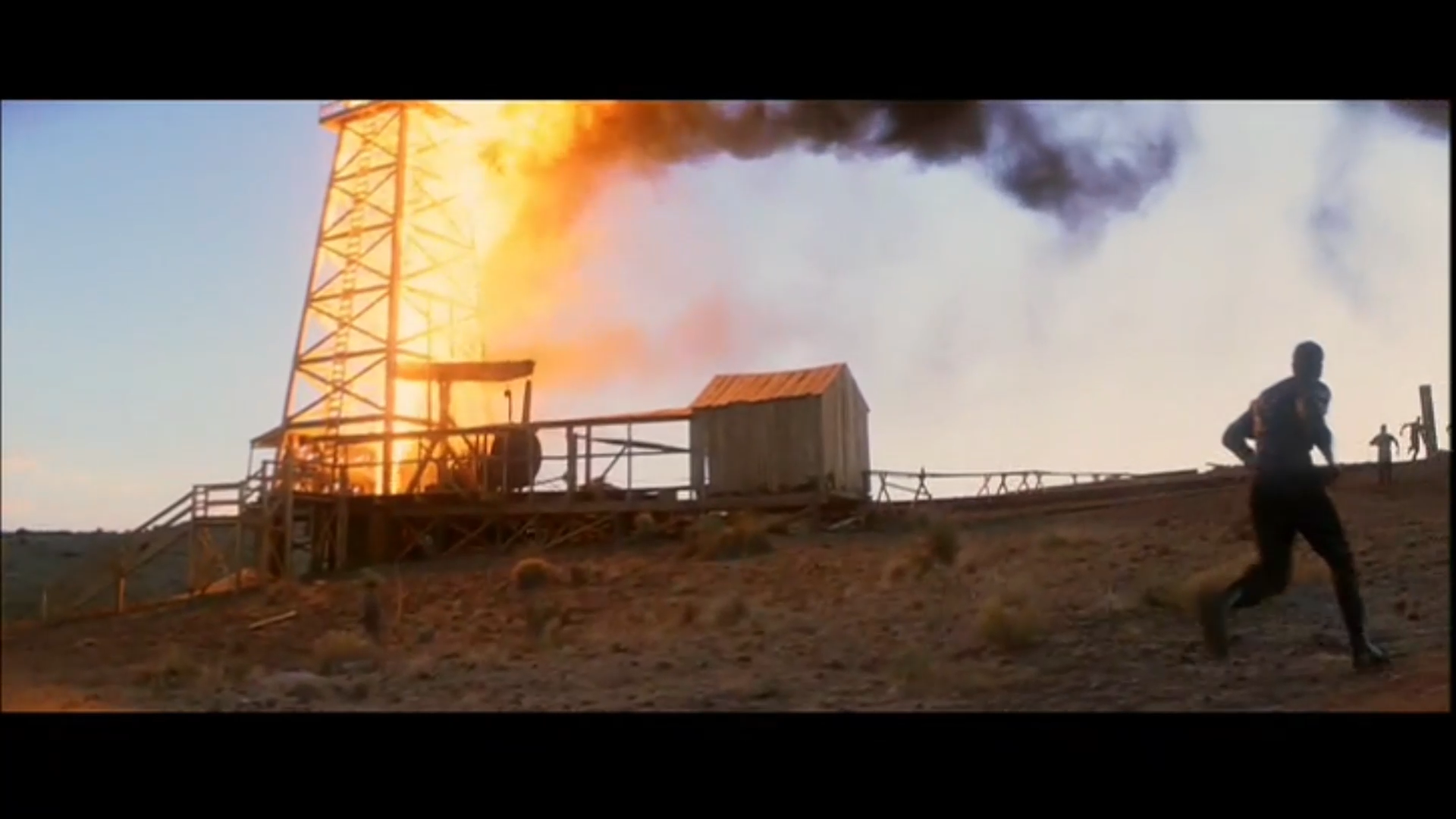 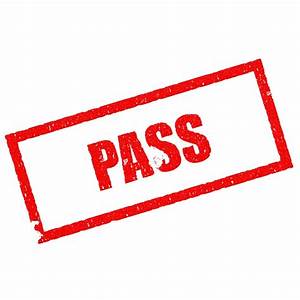 Anticlines and Oil
Gas on top of
Oil on top of
Water
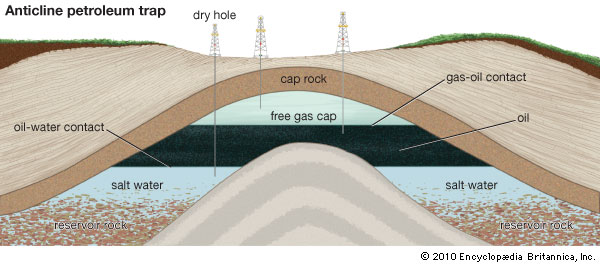 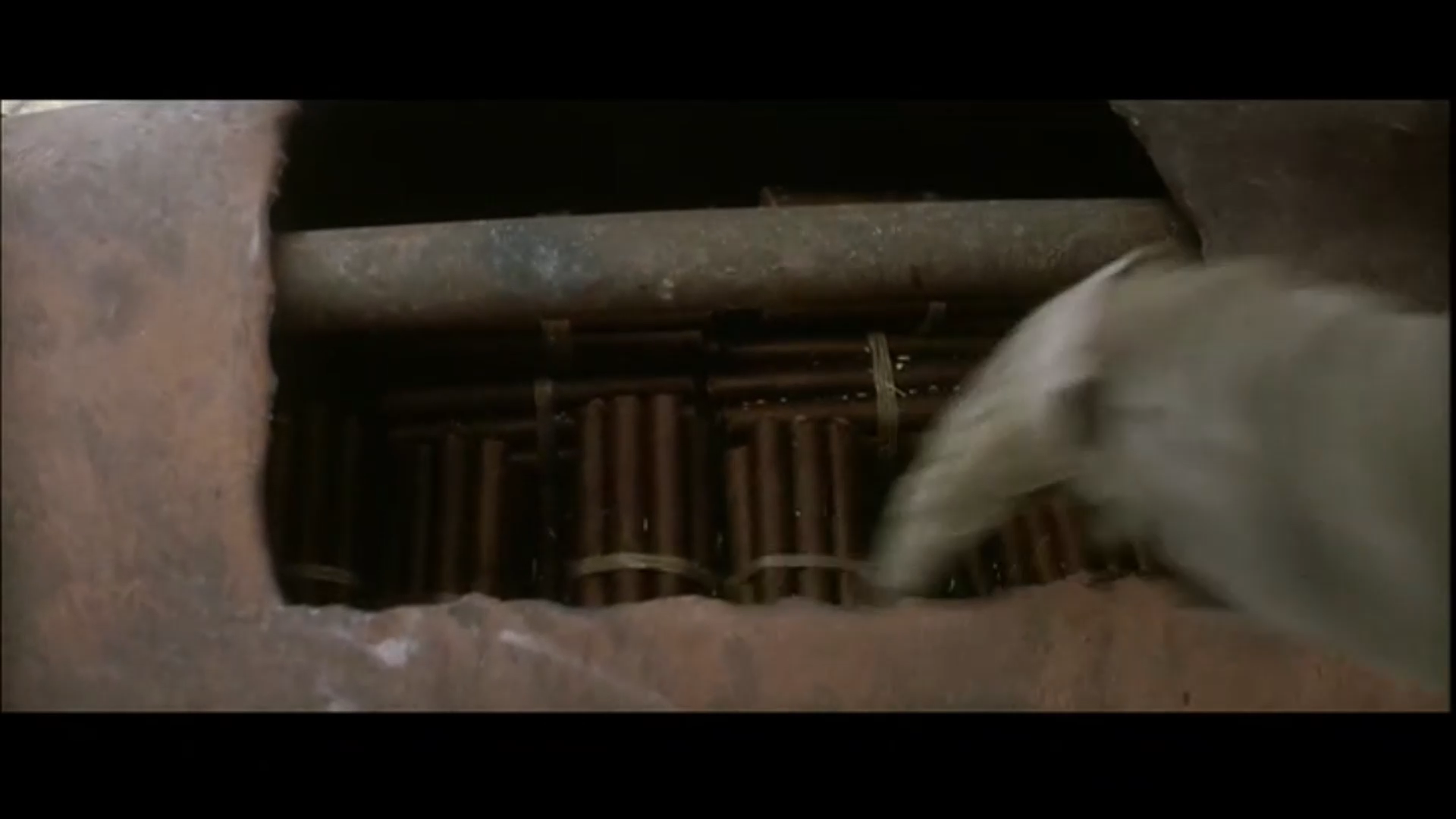 Kill Fire with Dynamite
Load barrels with dynamite
Push into well
Run like hell!
WATCH IT!
(residual fire would probably have re-ignited it)
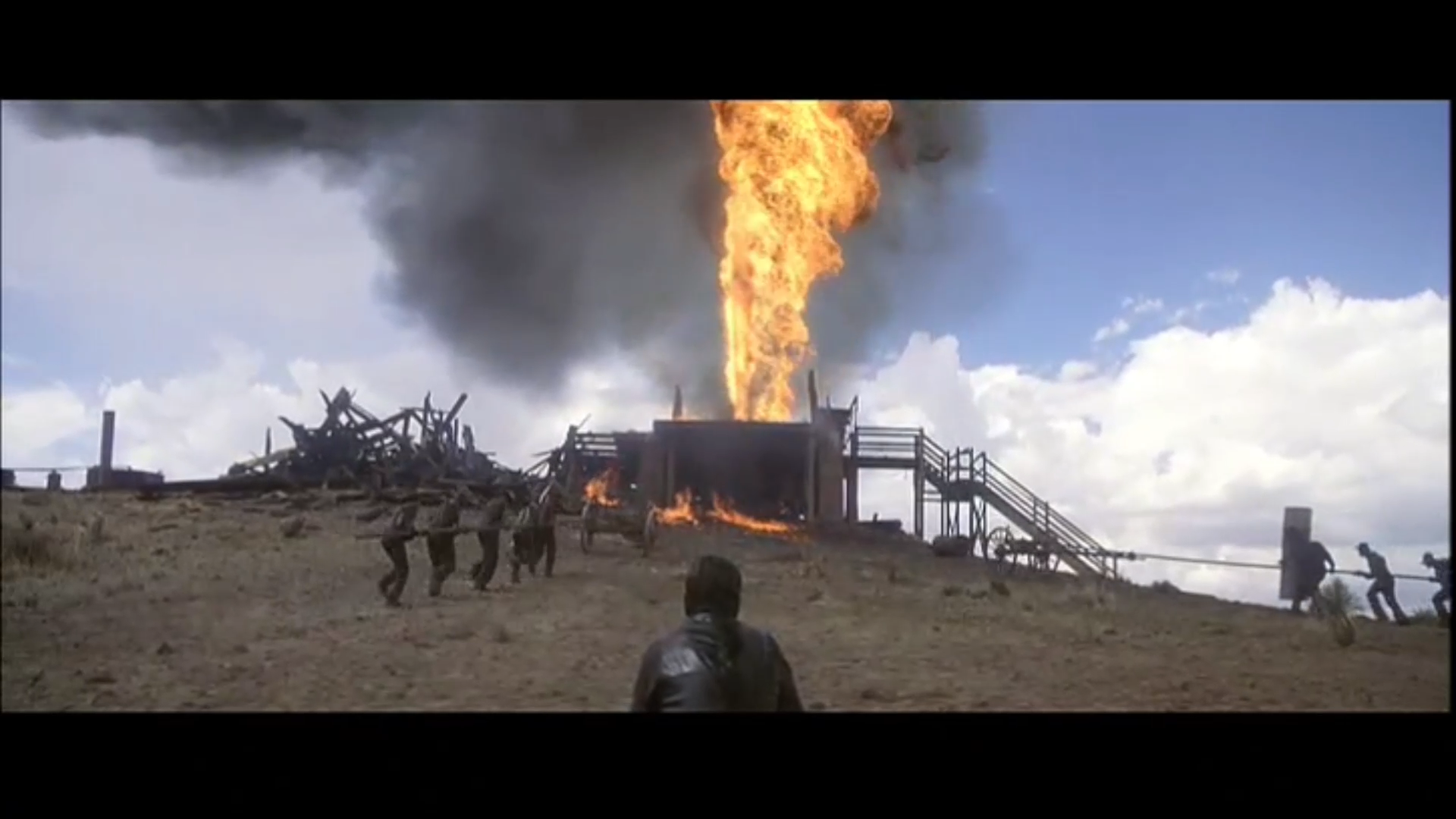 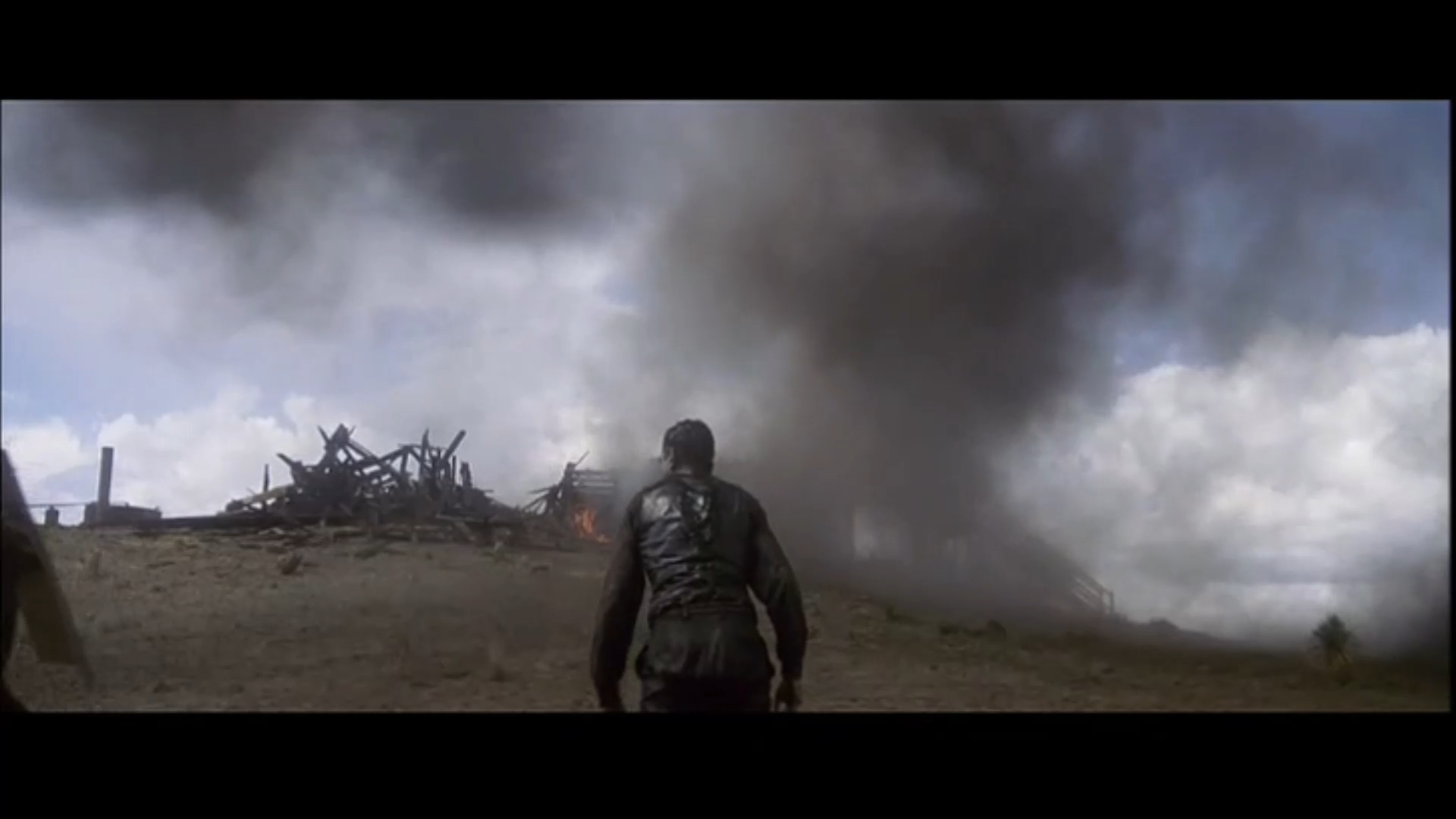 Pipeline Construction, 1927
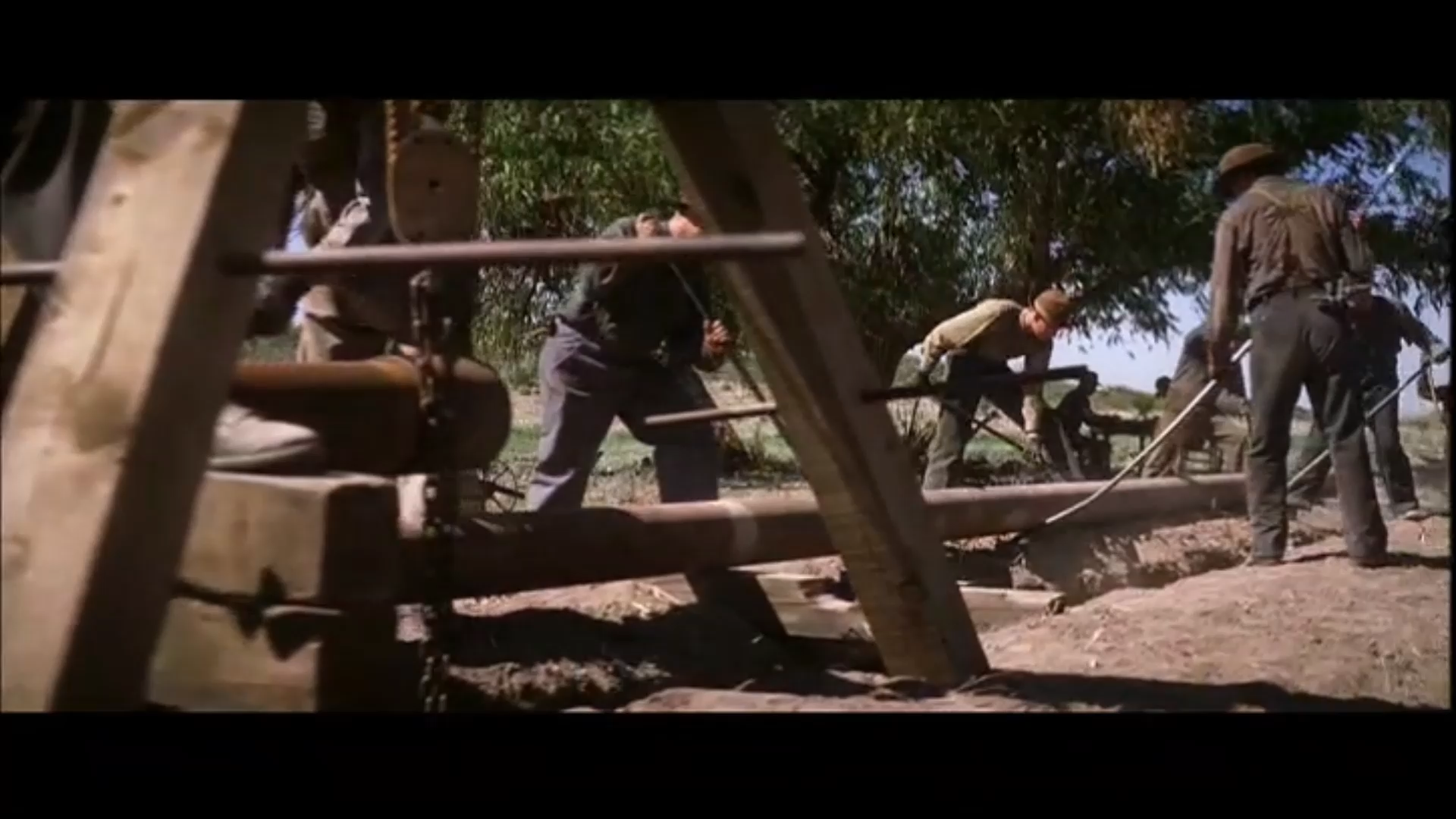 Save on railroad shipping costs
Join the Church of the 3rd Revelation
Deal with Union Oil
WATCH IT
California Pipelines
Bandy Oil Prospect
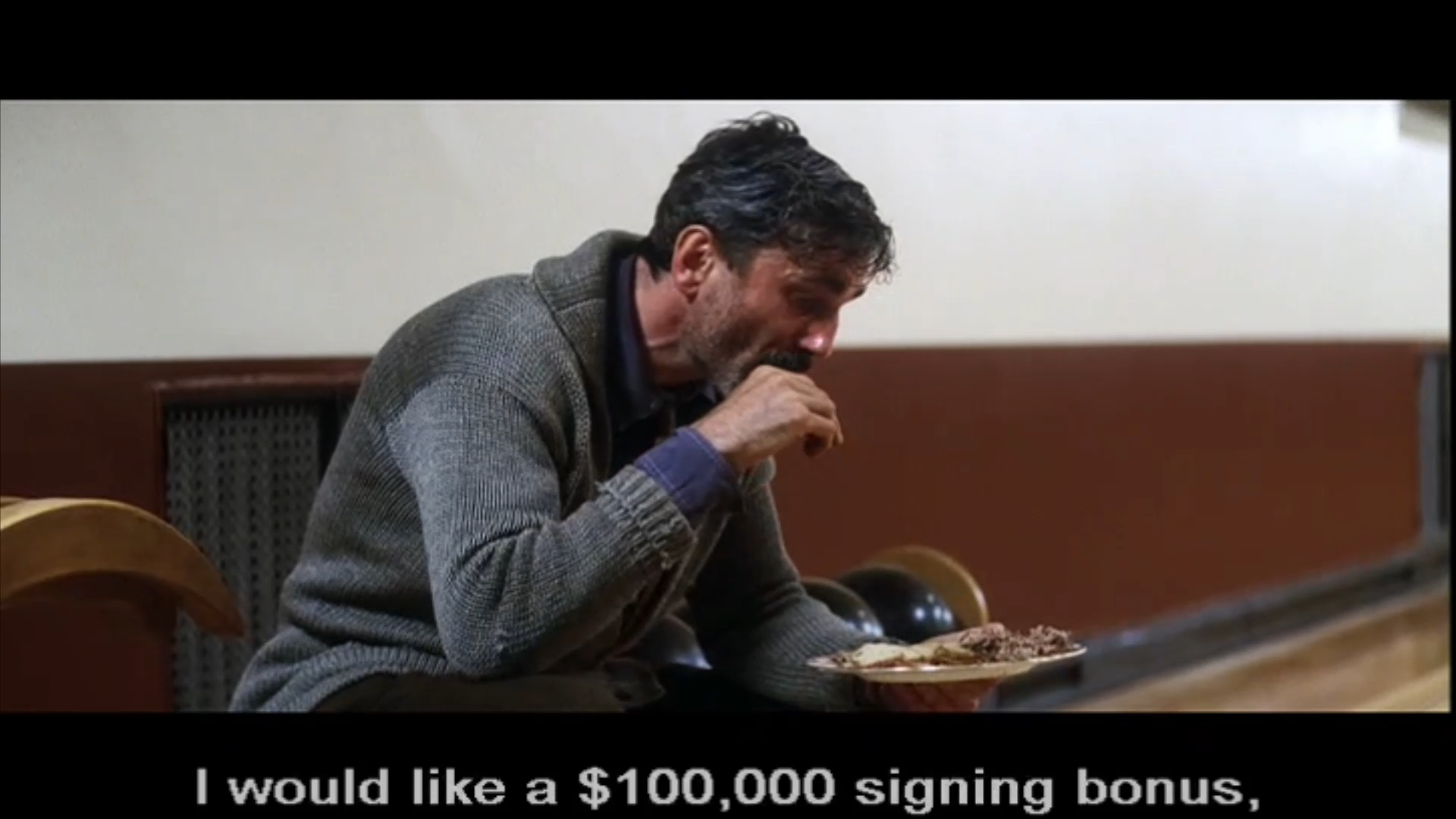 Little Boston Oil Field (fictional)
Conditions
$100,000 signing bonus
Confessions
WATCH IT!
Drainage
“Those areas have been drilled”
WATCH IT!
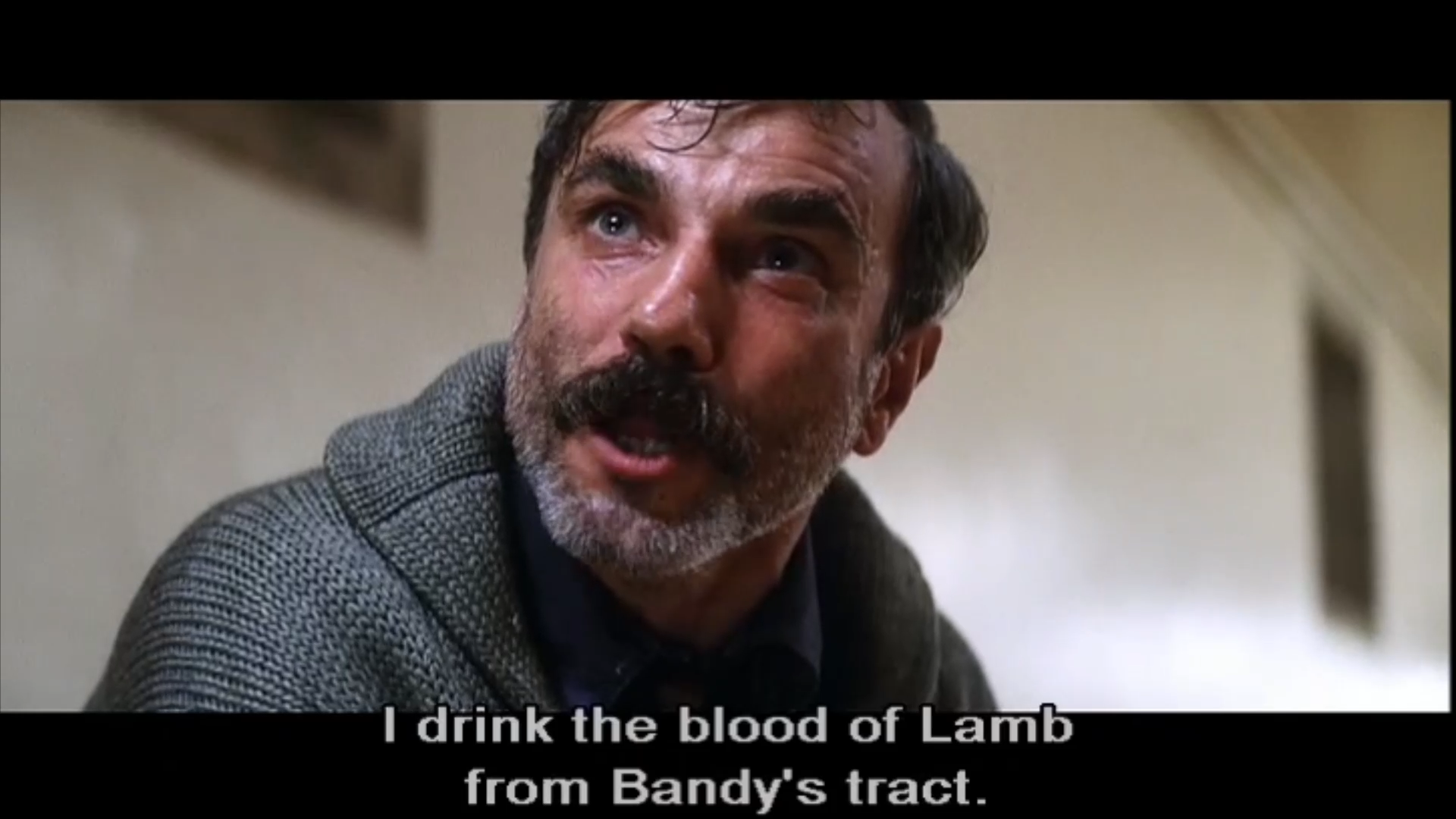 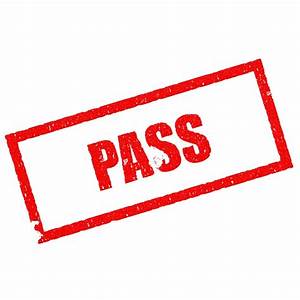 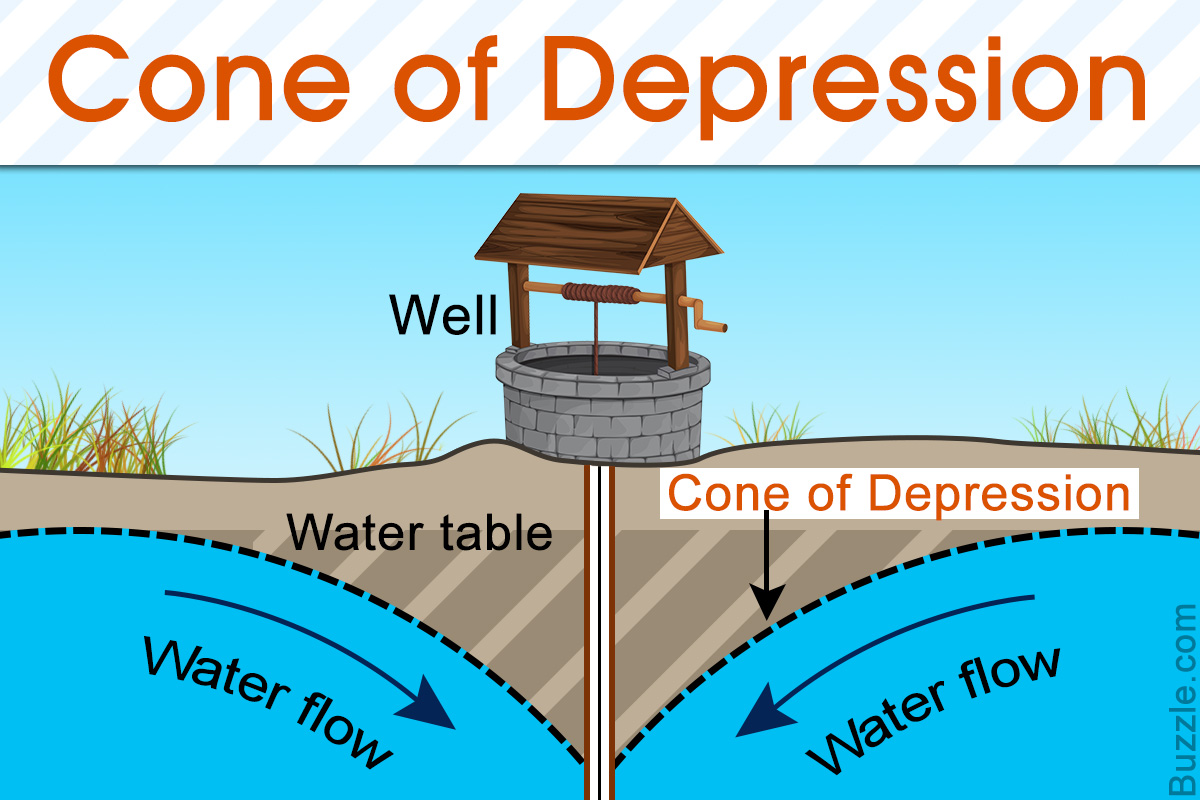 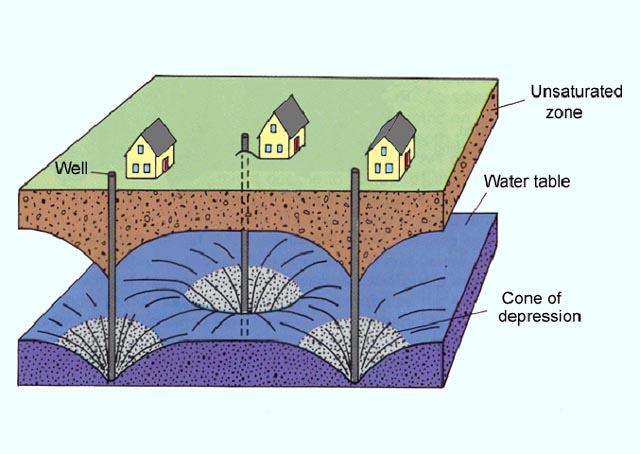 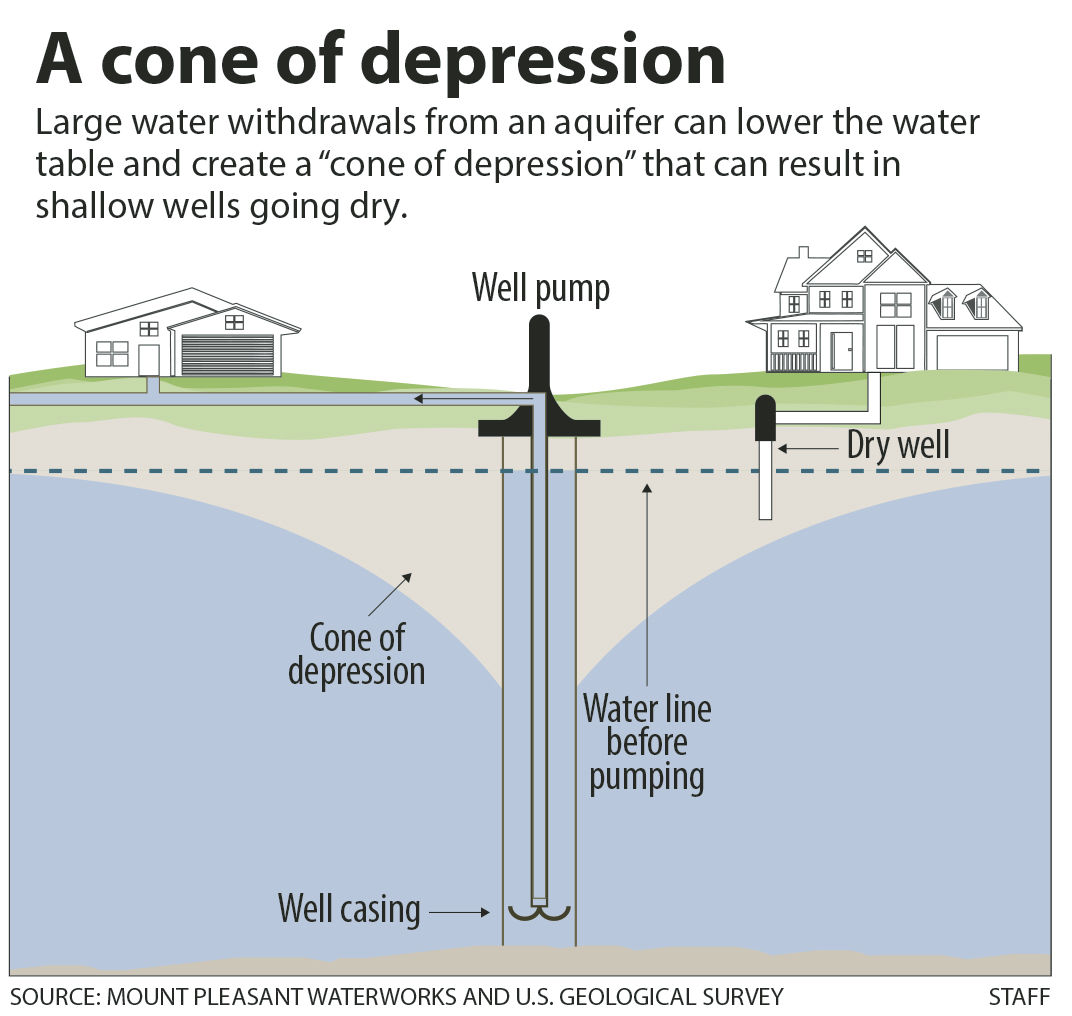 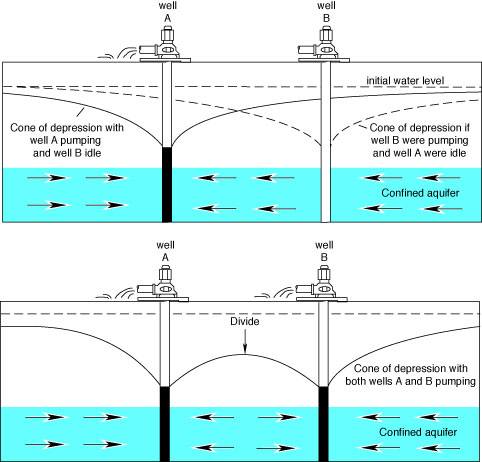